Defining Outreach: Engagement Strategies for Multiethnic Communities
Highline College Outreach Services 
Fawzi Belal, Dominique Barnes, Aleyda Cervantes, Rashad Norris
Activity
What do you know about these communities?
[Speaker Notes: Fawzi will explain this part]
Get to know Your Community
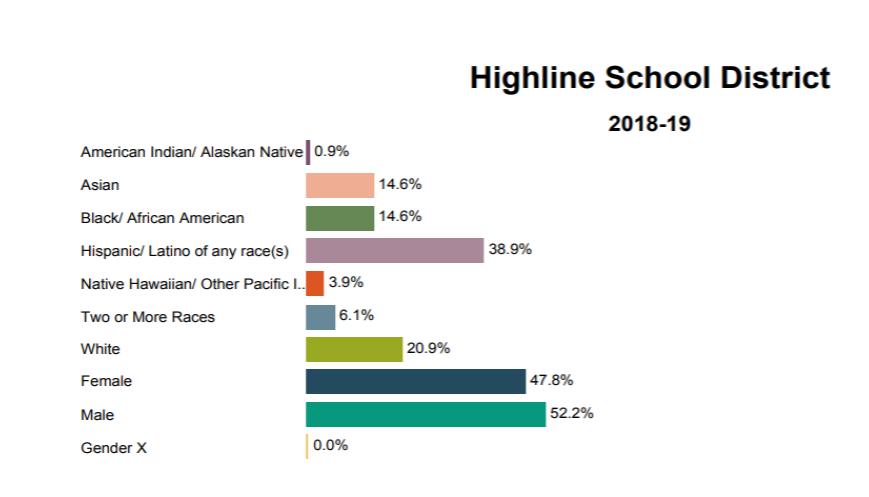 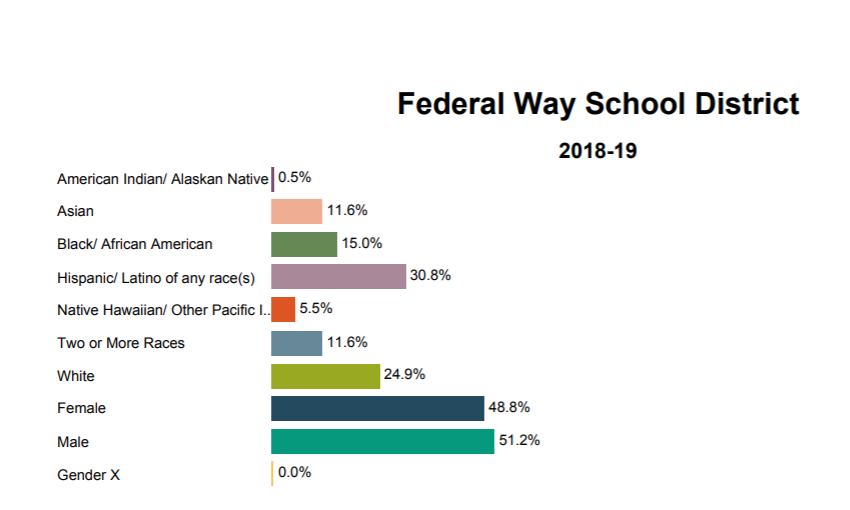 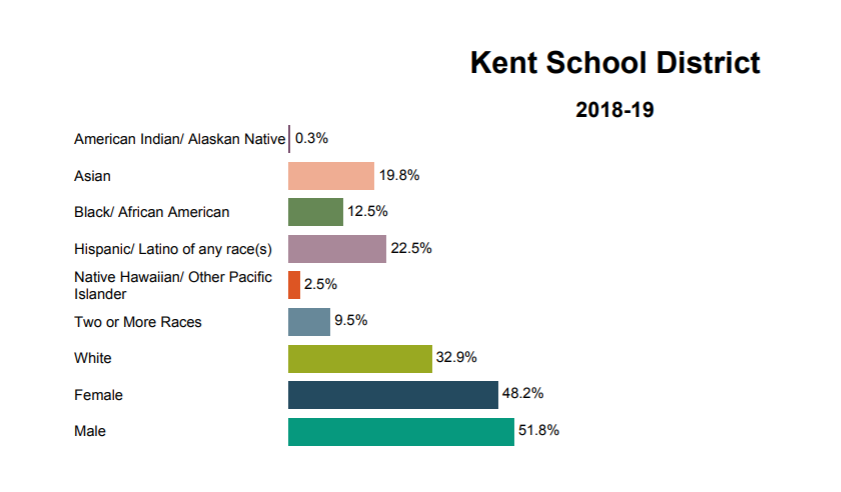 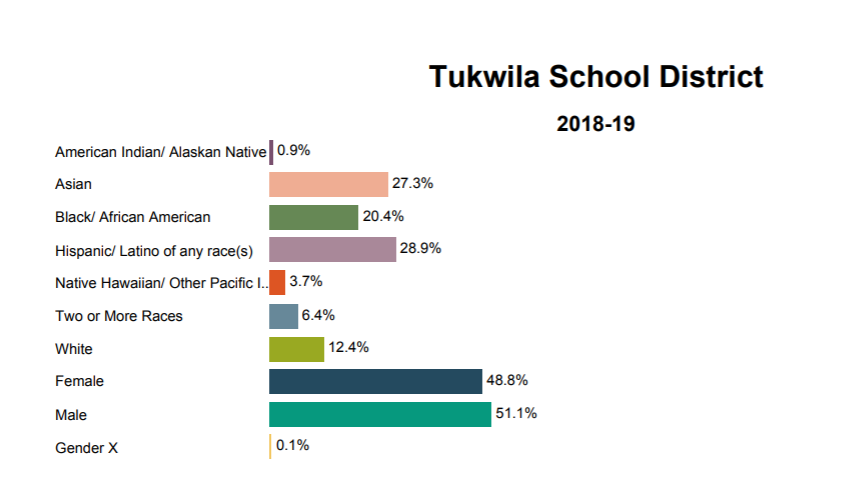 Recruitment vs Engagement
Numbers vs Relationships

Large groups vs one-on-one Relationships
Levels of Engagement
Level 1 Engagement (Initial Contact) - To show visibility and awareness - Recruitment  

Level 2 Intentional Outreach - College Experience - Student Engagement 

Level 3 Building Community - Community/ Group Engagement (Relational)
1.  Initial Contact
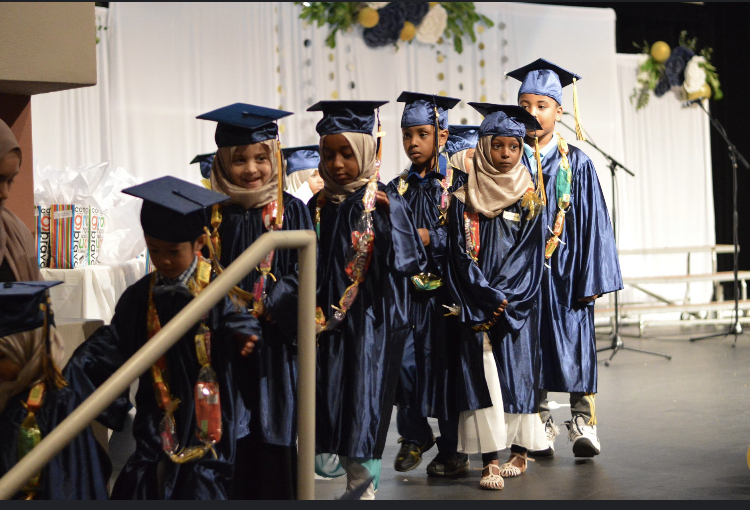 College Fairs
Community Events
Visual aid
Weekend Events
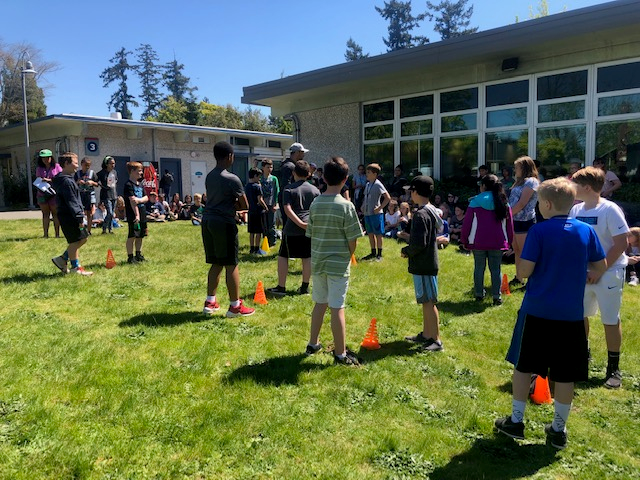 2. Intentional Outreach
Student engagement
Programs/Pathway
Campus Visits
2 vs 4 year and
            how they complement each other
In classrooms visits/ Presentations
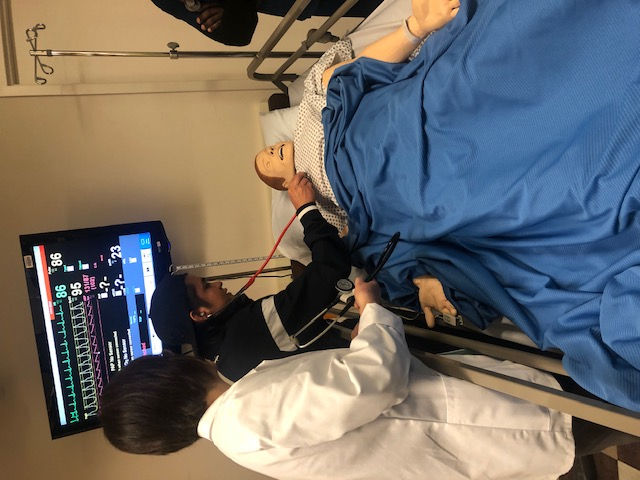 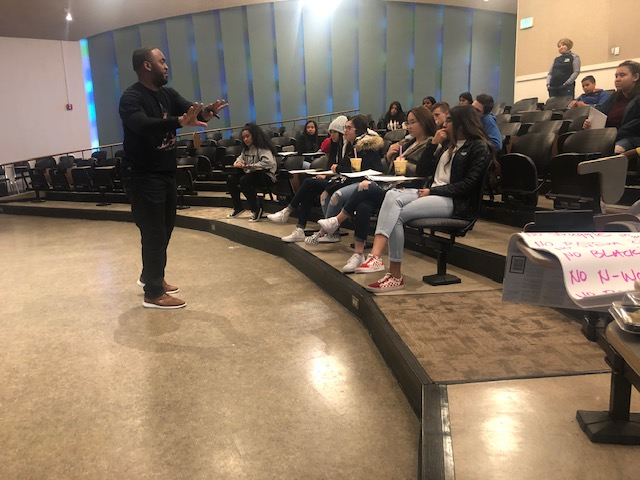 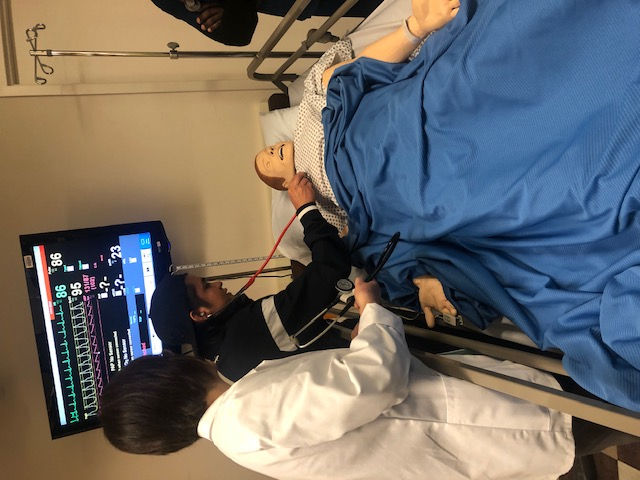 3. Community Building
One-on-one advising - Personal connection
Group advising
Workshops
Mentoring groups
Smalls Groups
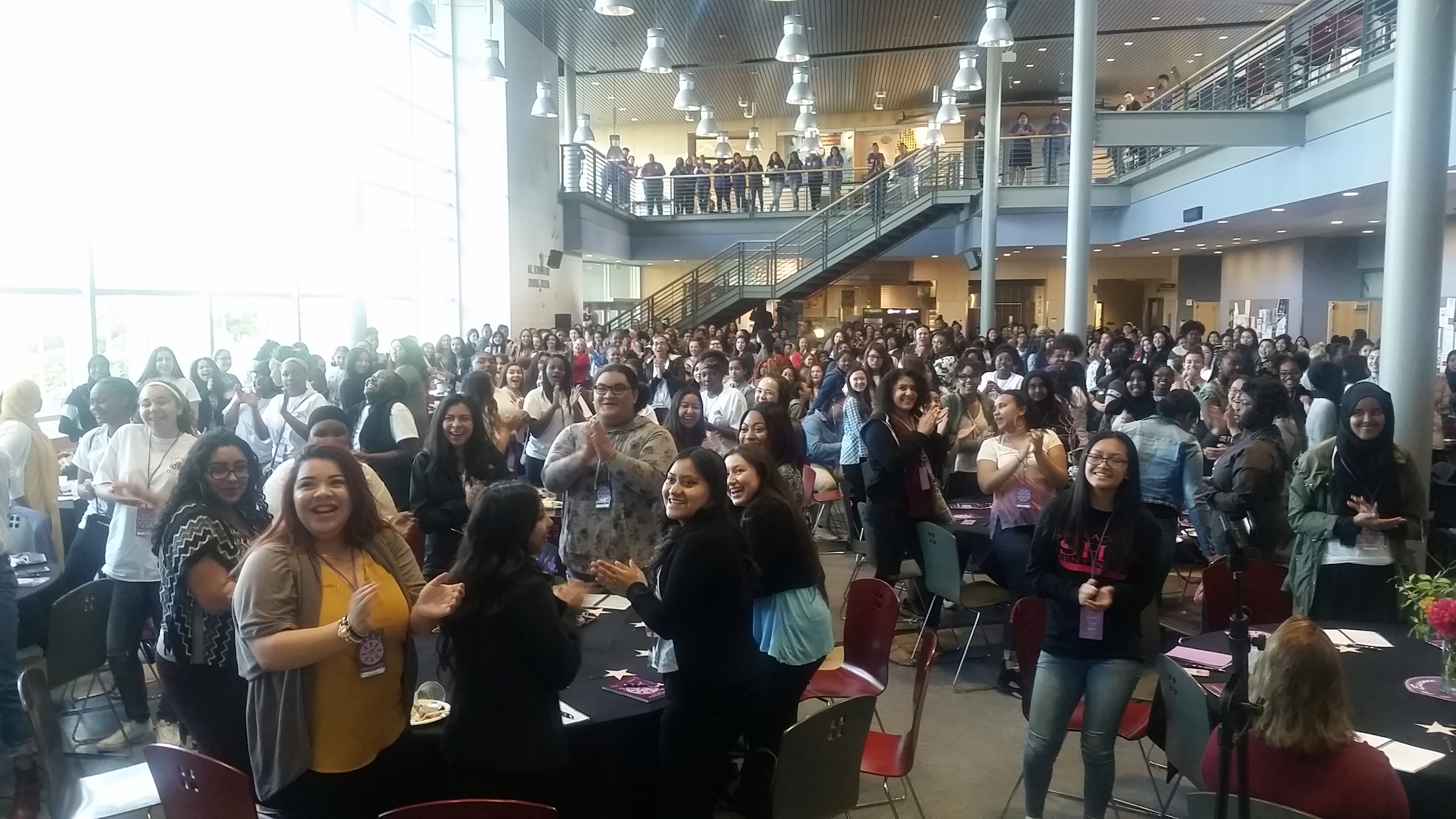 Signature Events
Black and Brown Male Summit 
YELL Summit 
High School Appreciation Day 
Senior Signing Day 
Campus Visits
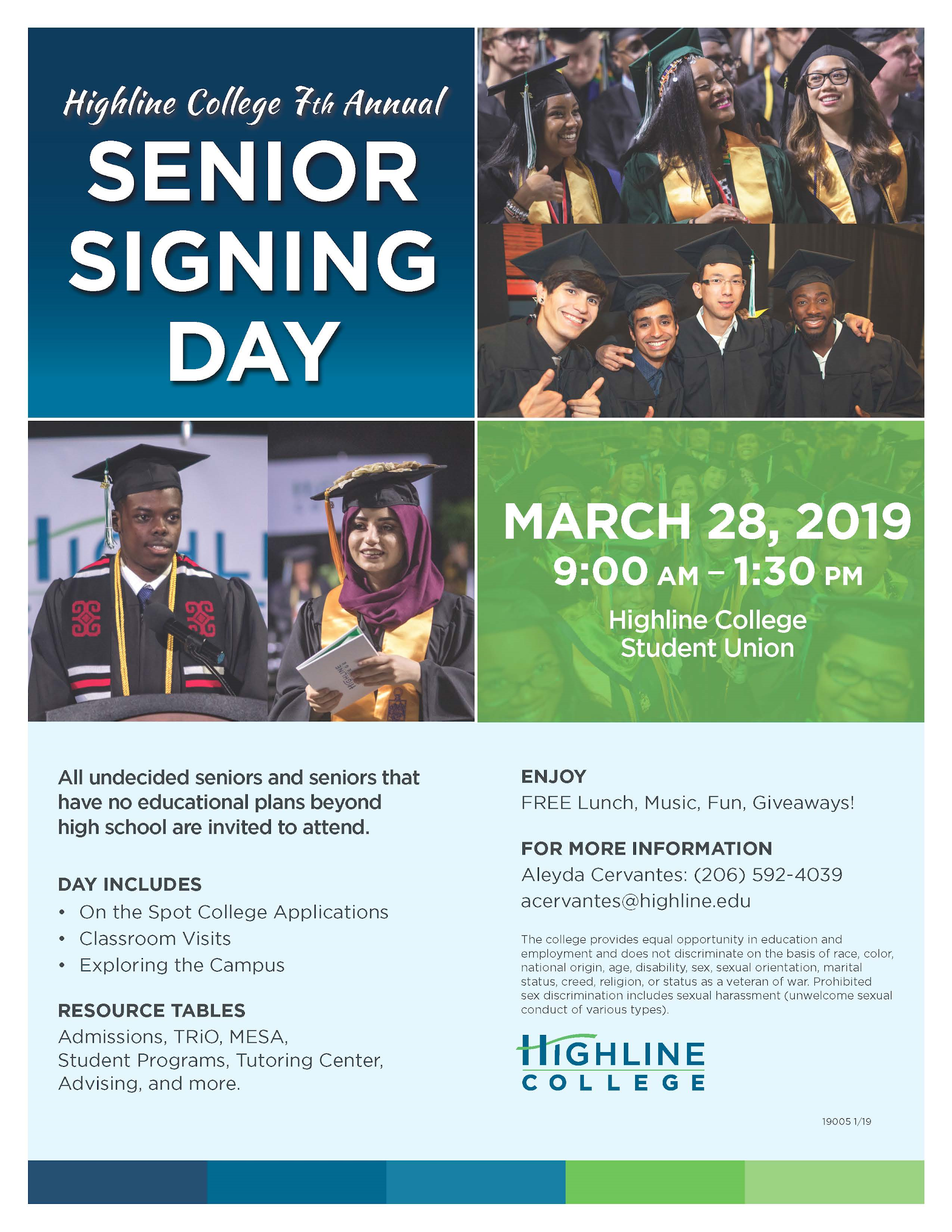 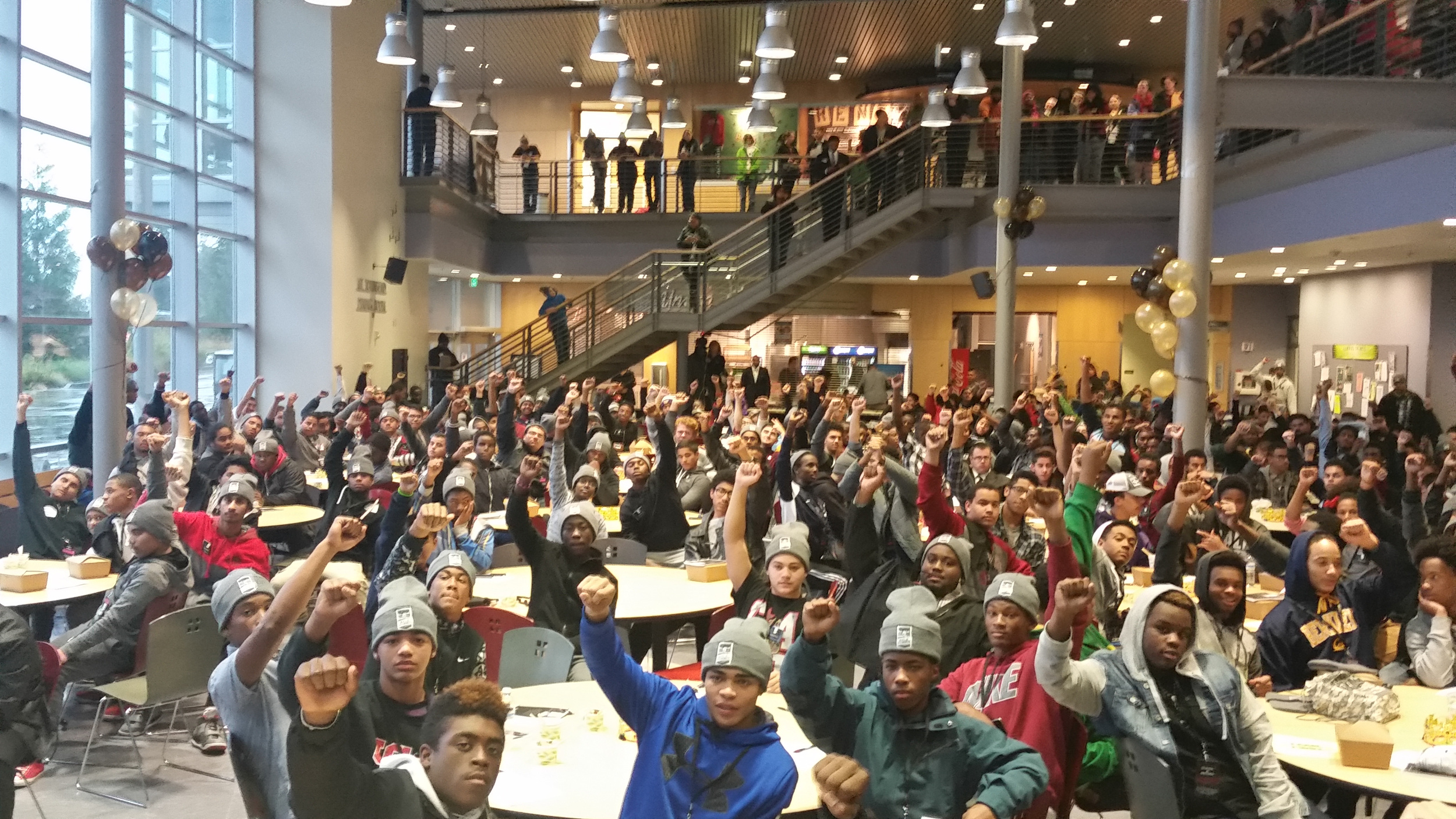 Shifting our Language
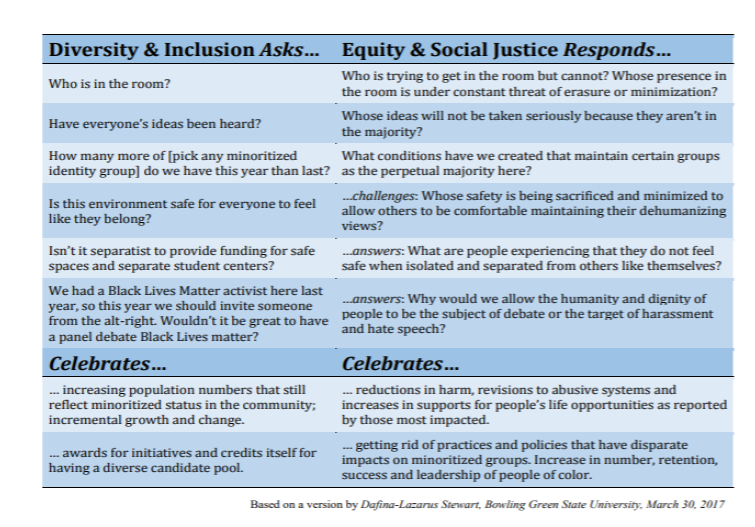 How to get involved
Campus Visits Email 
Volunteer during events 
Meet with us to learn more about your program
Self-actualization is key!
Questions
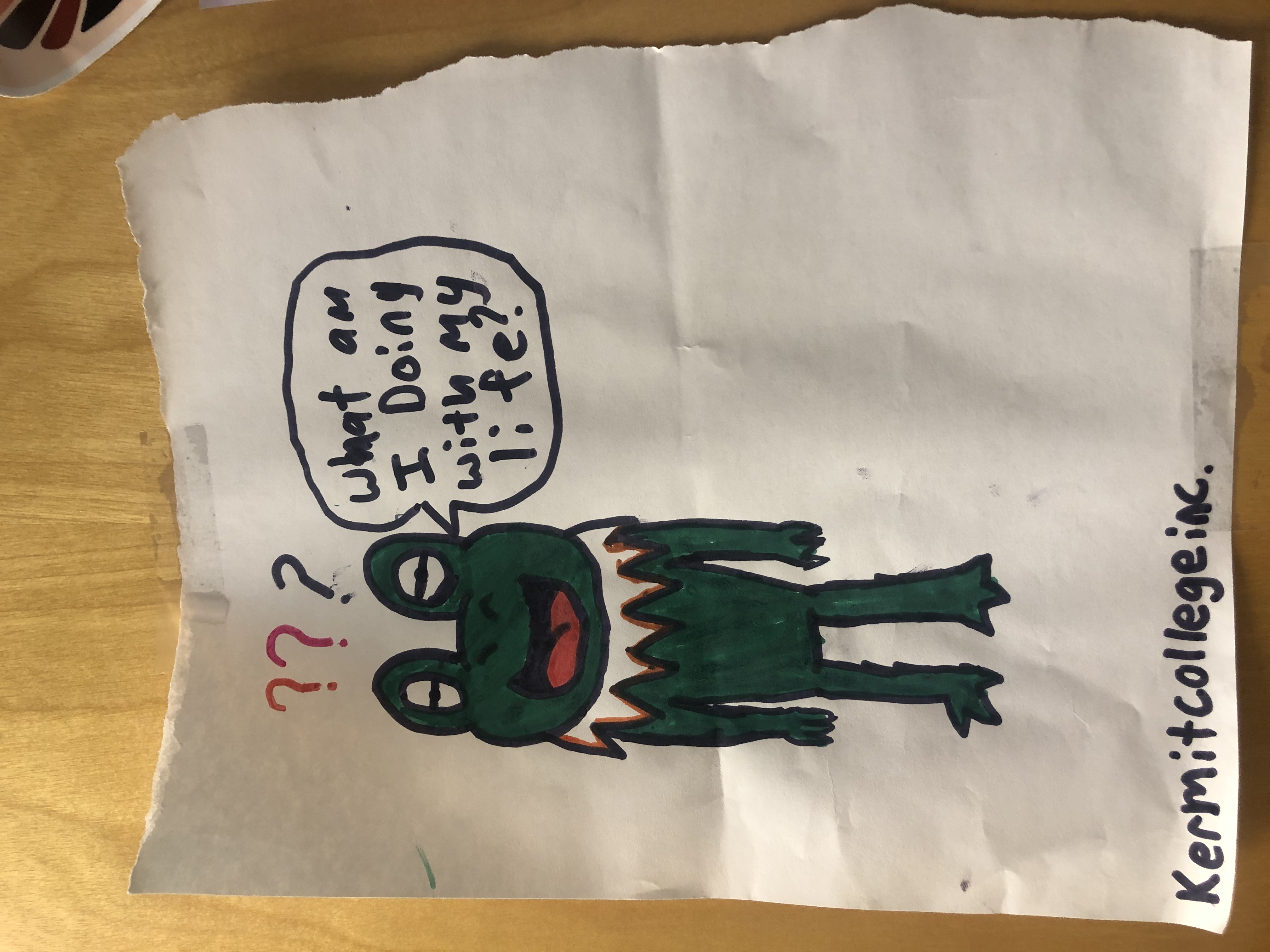 Image: The mascot from on of the colleges our brilliant students make when they visit